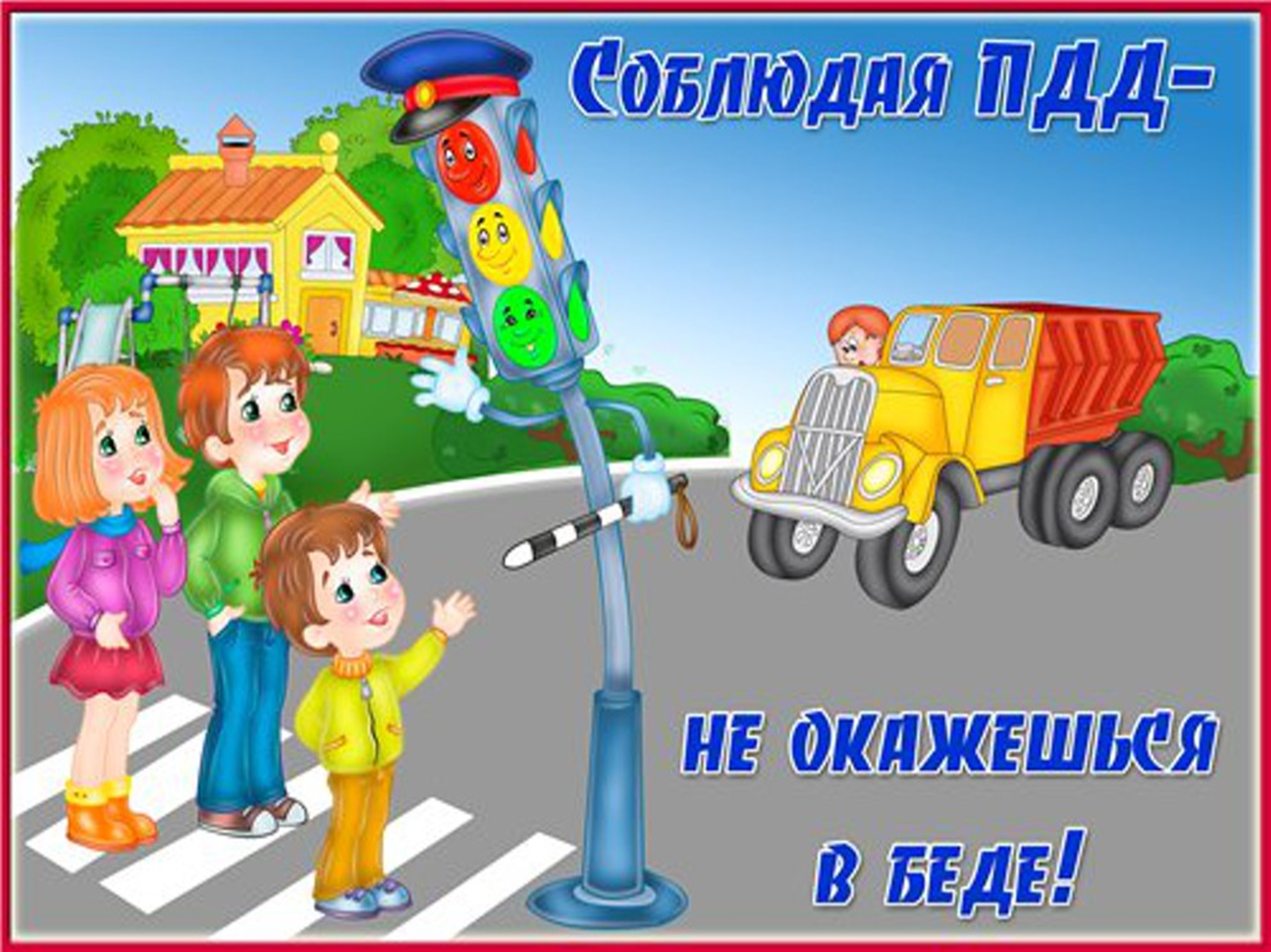 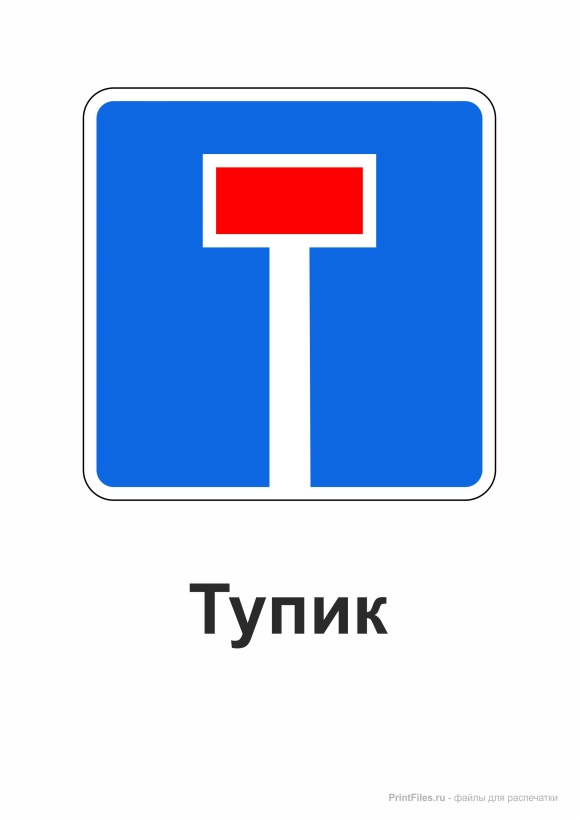 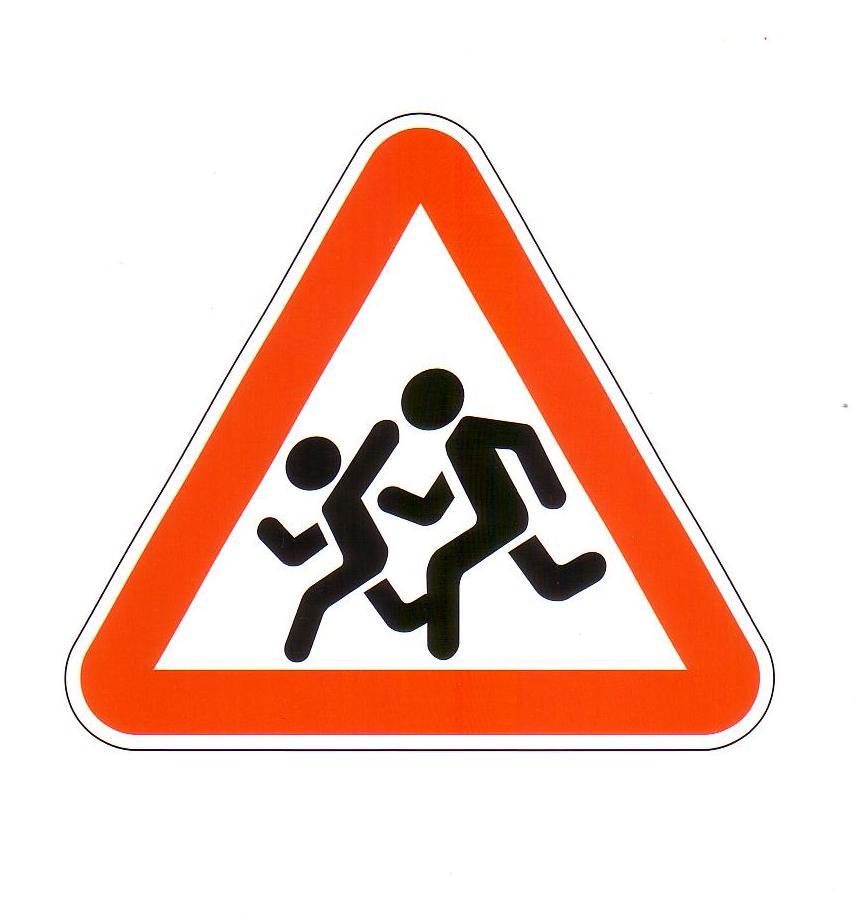 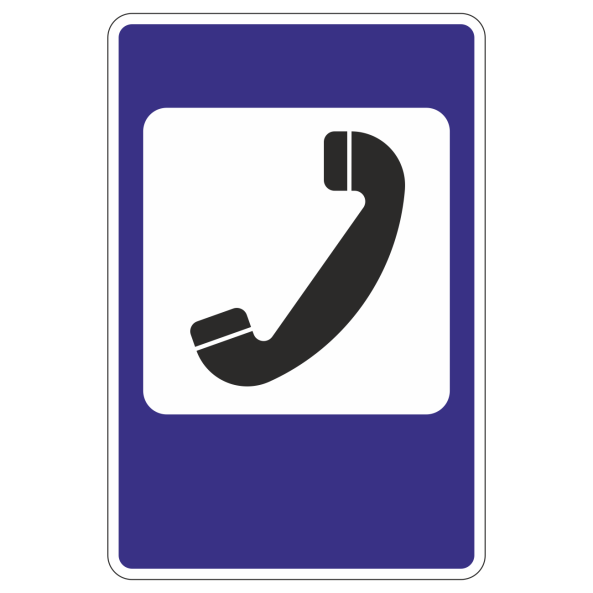 Дети
Телефон
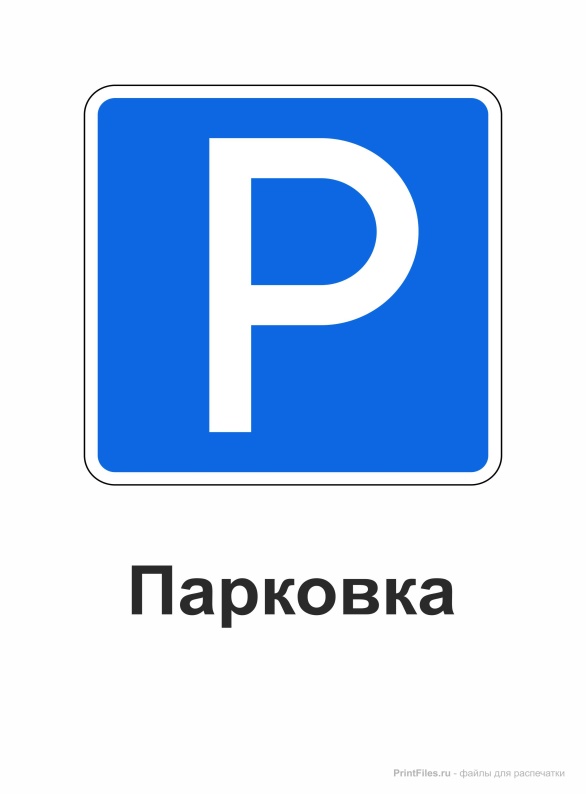 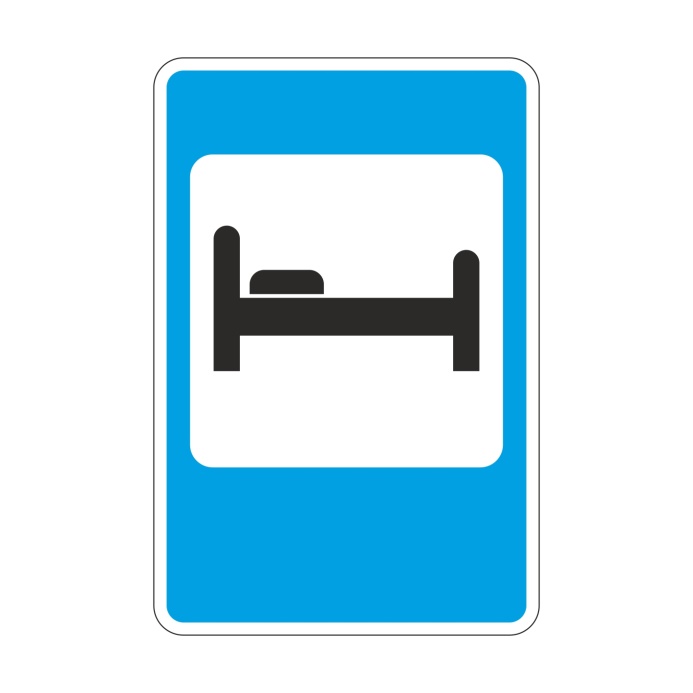 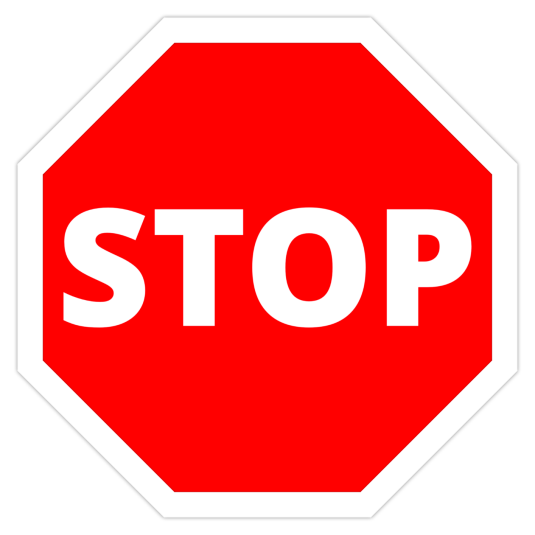 Гостиница